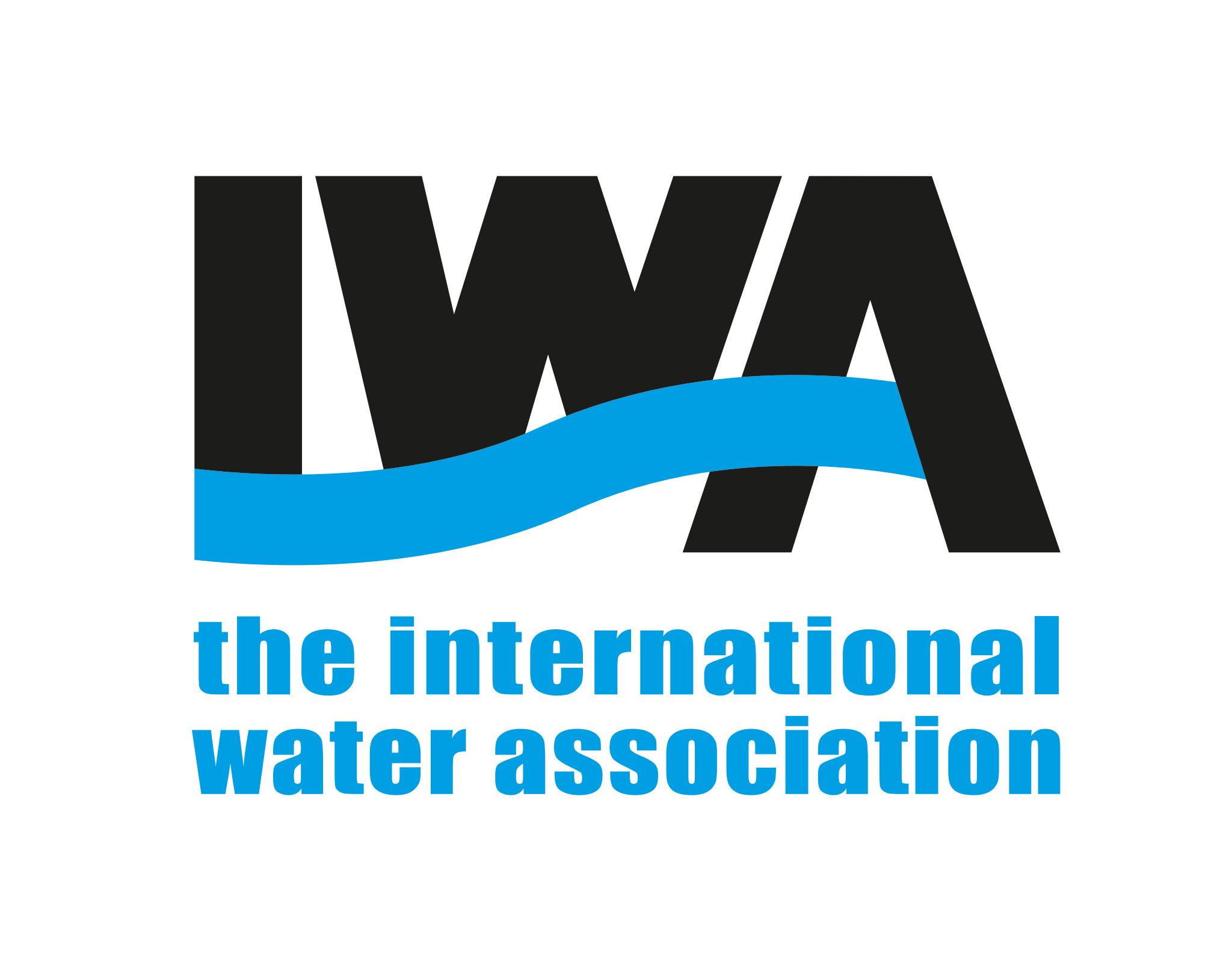 14th IWA Conference on 
Instrumentation, Control and Automation
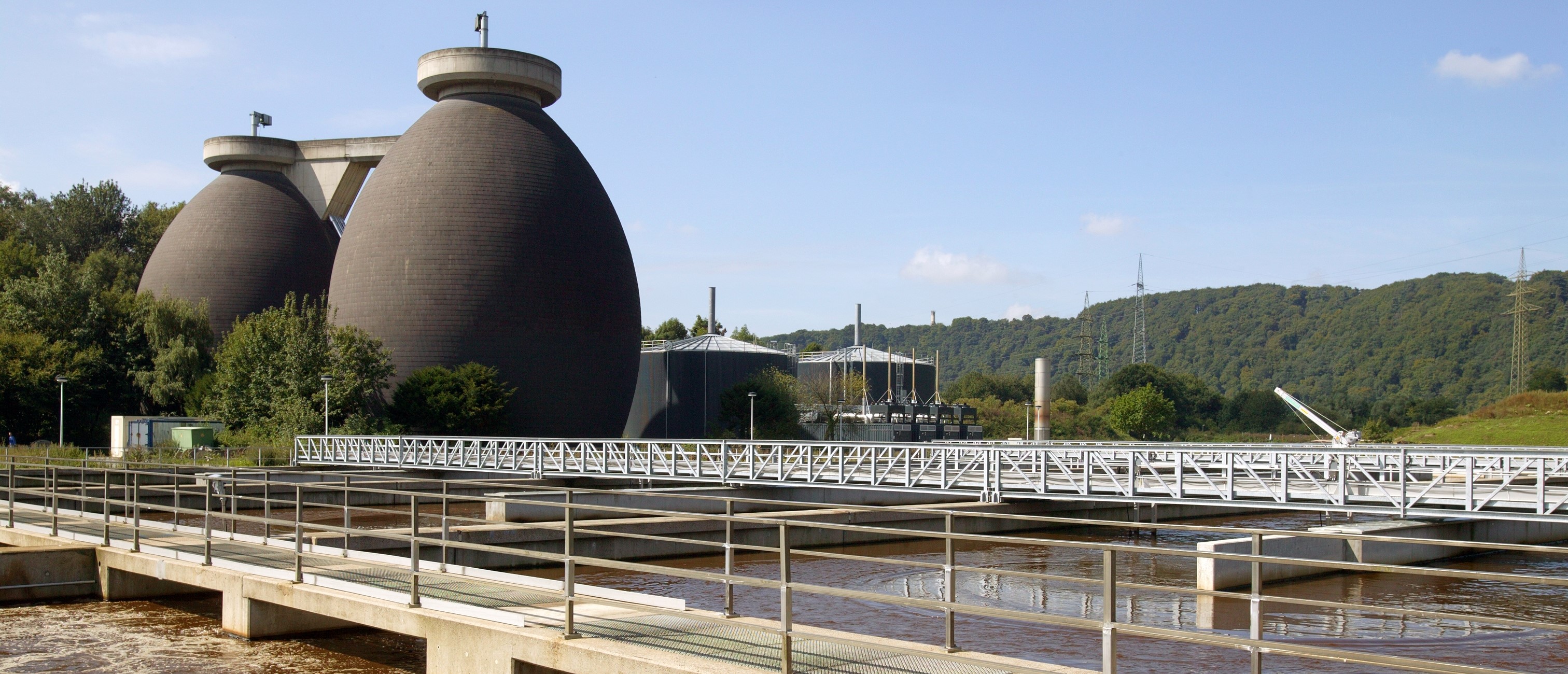 29 June-2nd July 2025 | Oslo – Norway
PRESENTATION TITLE
Author(s)
Affiliation(s)
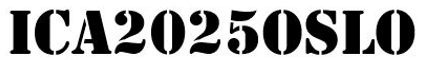